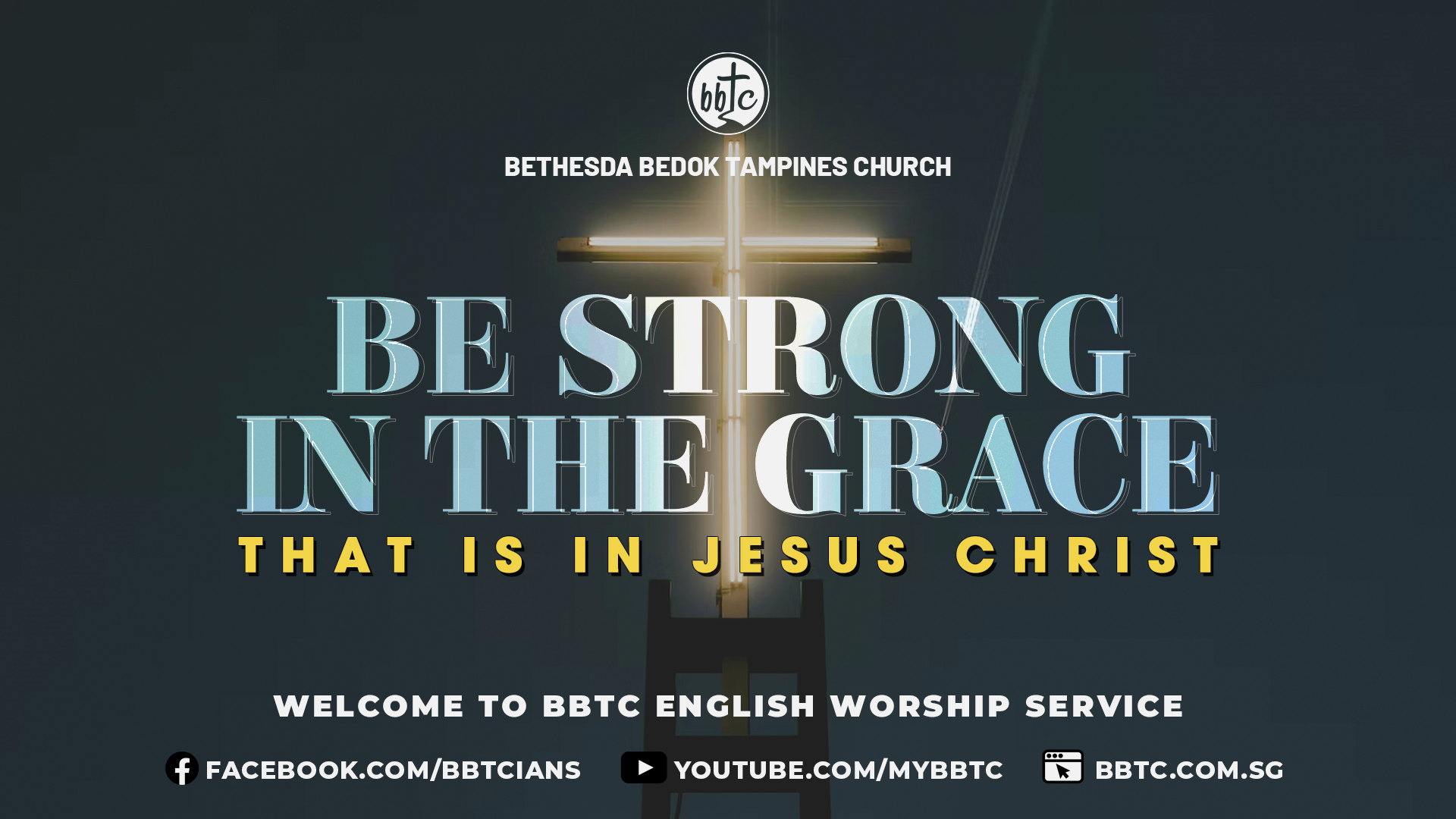 Endure Hardship for Christ
2 Timothy 2:1-13
2nd Timothy
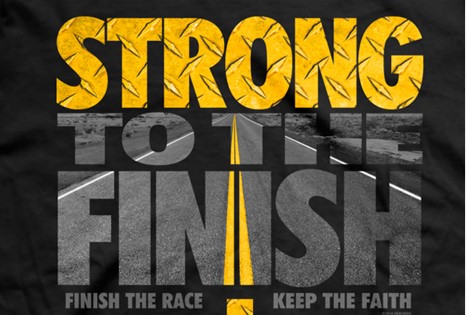 Endure Hardship for Christ
2 Timothy 2:1-13
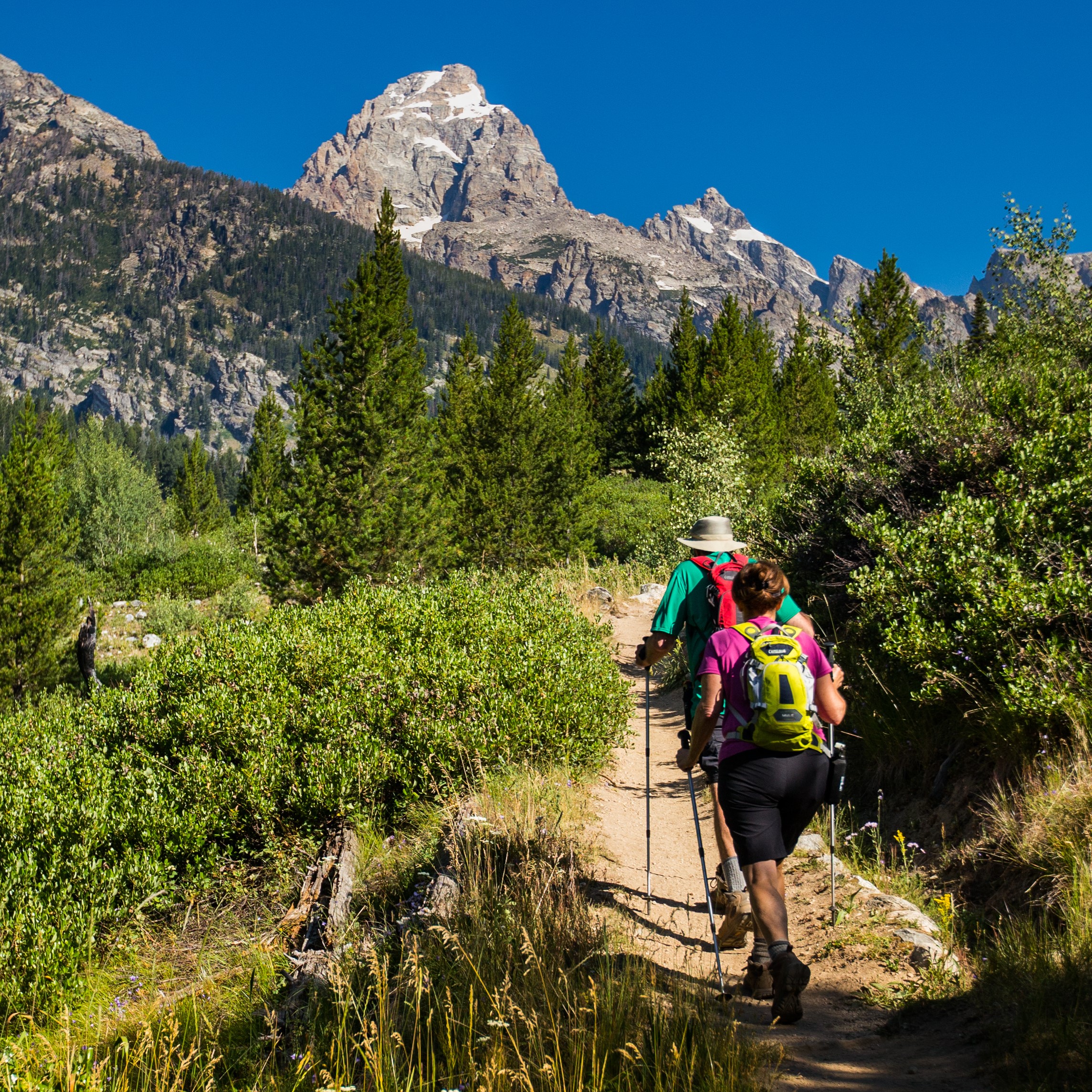 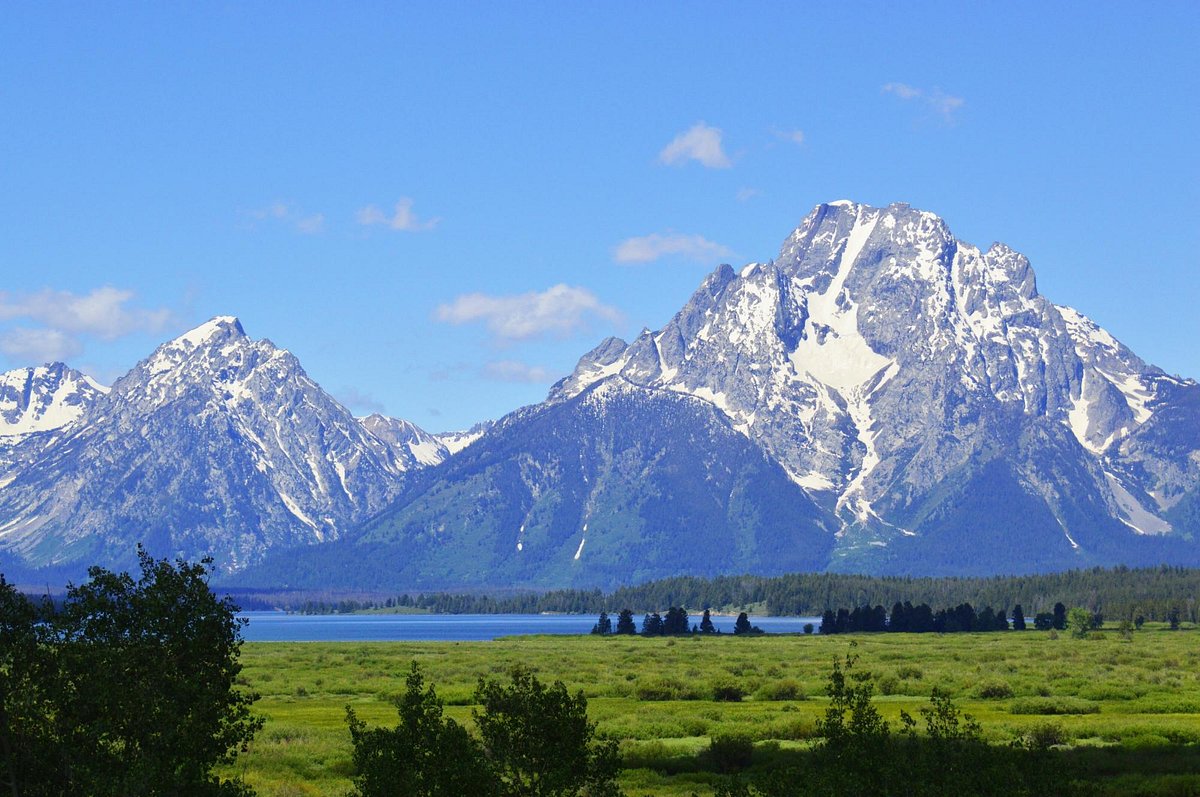 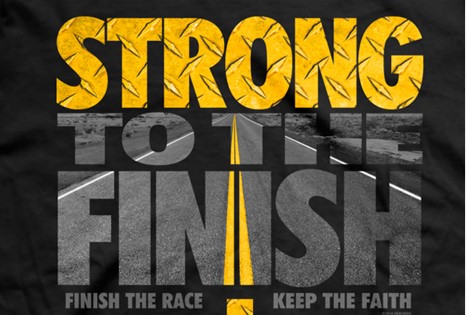 Grand Teton National Park, Wyoming
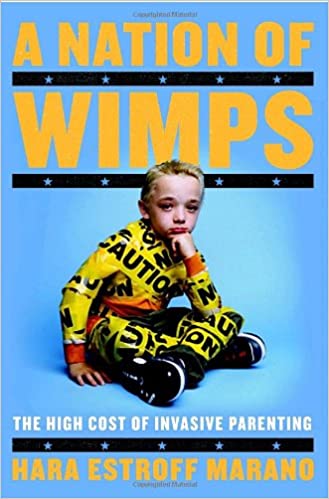 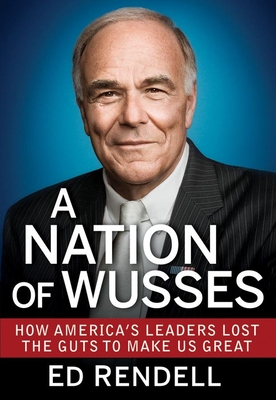 2 Timothy 2
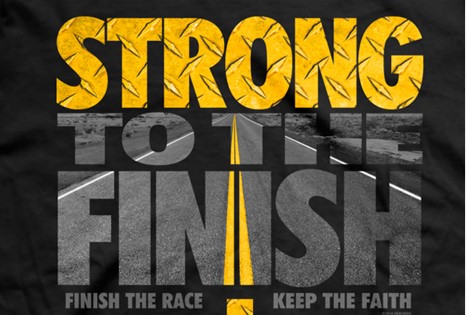 1-7  The Christian life is really hard..
8-13 .. and it is really worth it !!
The Gospel is worthy of Hardships
Be Strong in His Grace
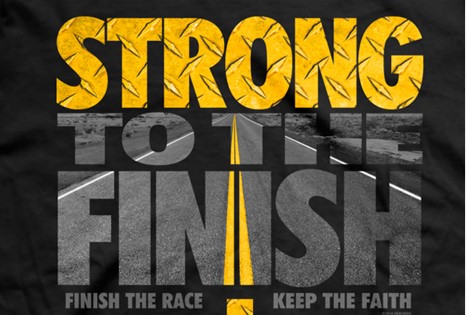 2:1-2 1 You therefore, my son, be strong in the grace that is in Christ Jesus.
Be Strong in His Grace
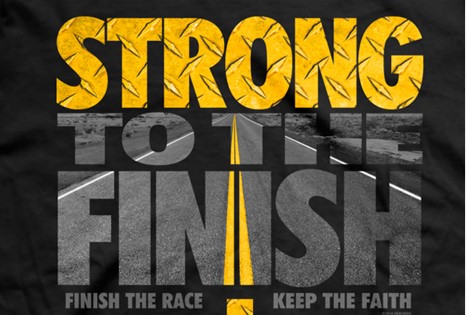 2:1-2 2 And the things that you have heard from me among many witnesses, commit these to faithful men who will be able to teach others also.
Paul’s Gospel
Timothy
Others
Faithful men
Be Prepared for Hardships
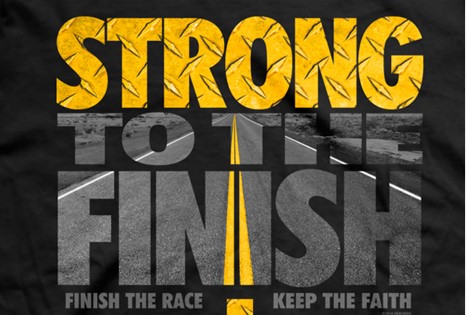 2:3-4 3 You therefore must endure hardship as a good soldier of Jesus Christ. 4 No one engaged in warfare entangles himself with the affairs of this life, that he may please him who enlisted him as a soldier.
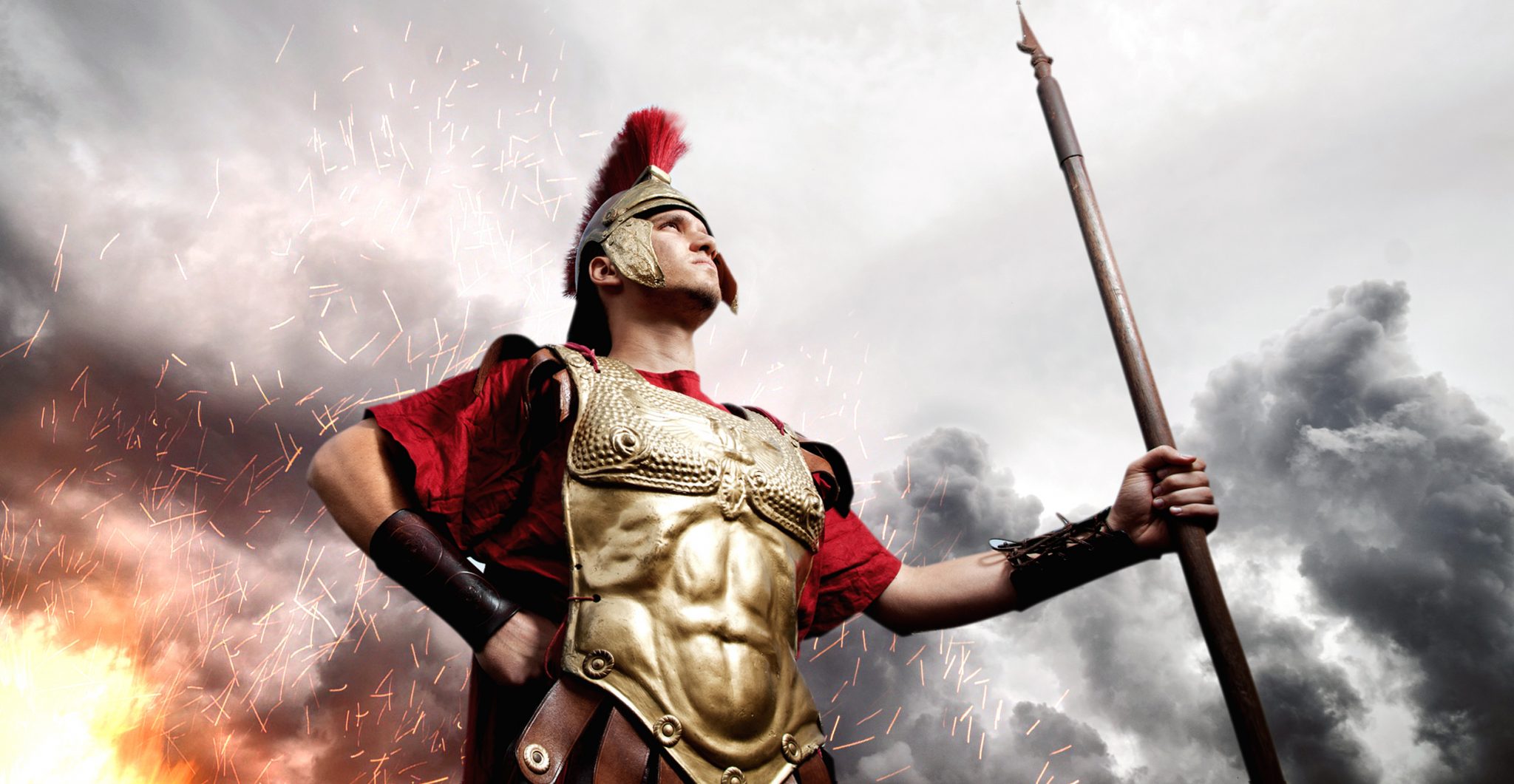 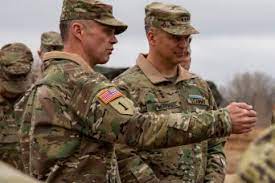 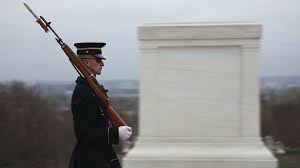 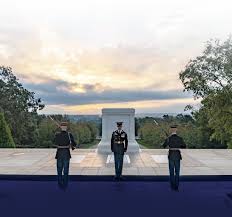 Be Prepared for Hardships
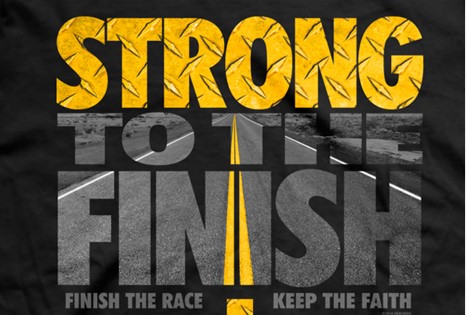 2:3-6 5 And also if anyone competes in athletics, he is not crowned unless he competes according to the rules.
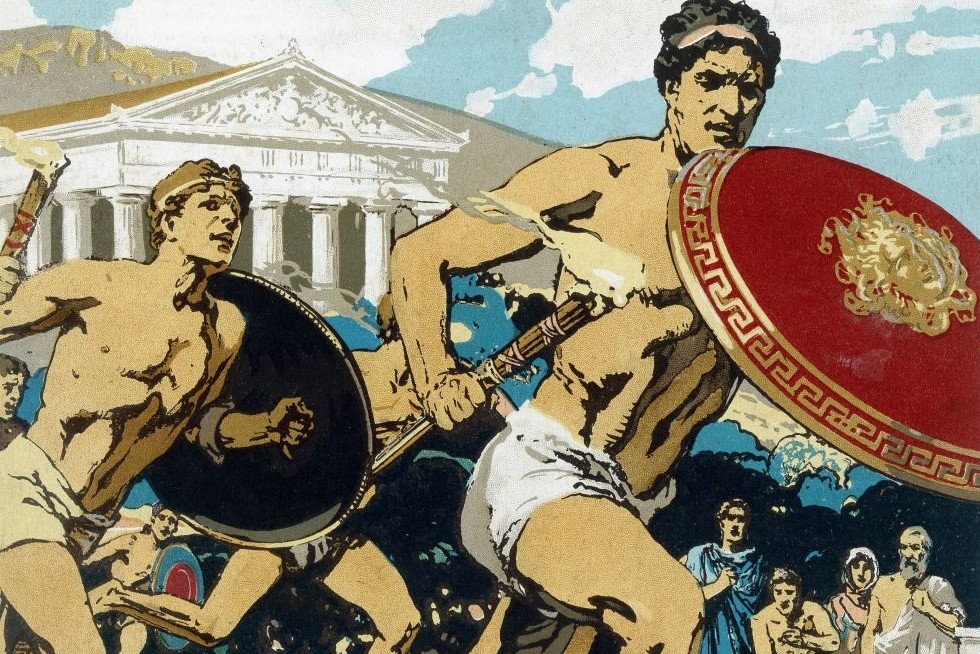 Be Prepared for Hardships
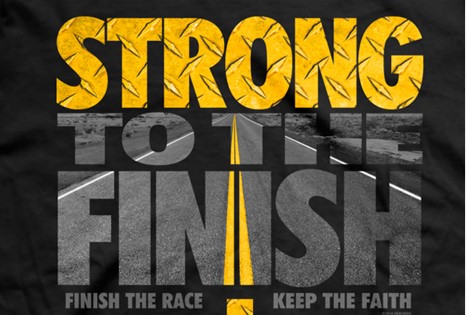 2:3-6 6 The hardworking farmer must be first to partake of the crops. 7 Consider what I say, and may the Lord give you understanding in all things.
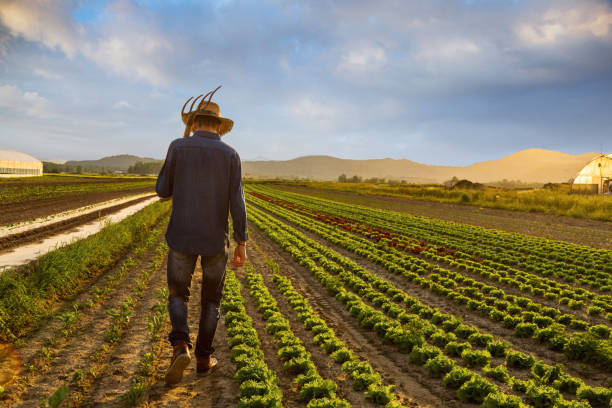 God Will Reward Endurance
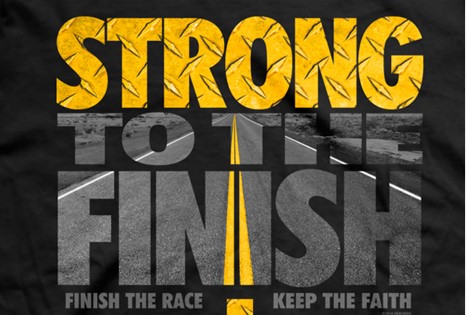 2:8-10 8 Remember that Jesus Christ, of the seed of David, was raised from the dead according to my gospel, 9 for which I suffer trouble as an evildoer, even to the point of chains; but the word of God is not chained.
God Will Reward Endurance
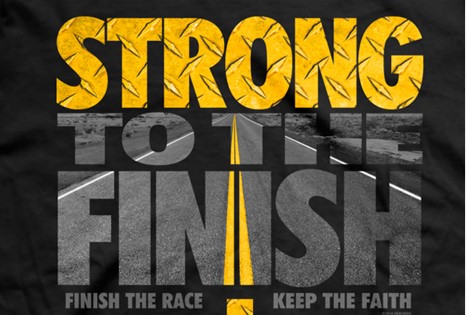 2:8-10 10 Therefore I endure all things for the sake of the elect, that they also may obtain the salvation which is in Christ Jesus with eternal glory.
God Will Reward Endurance
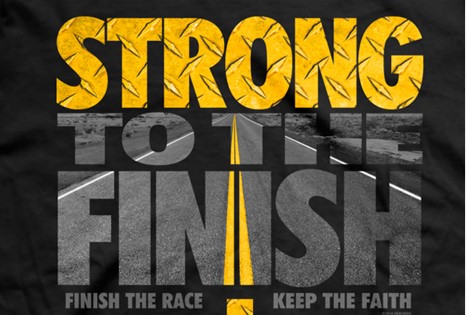 2:8-10 10 Therefore I endure all things for the sake of the elect, that they also may obtain the salvation which is in Christ Jesus with eternal glory.
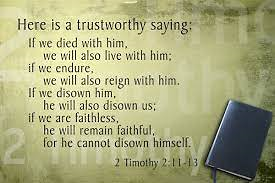 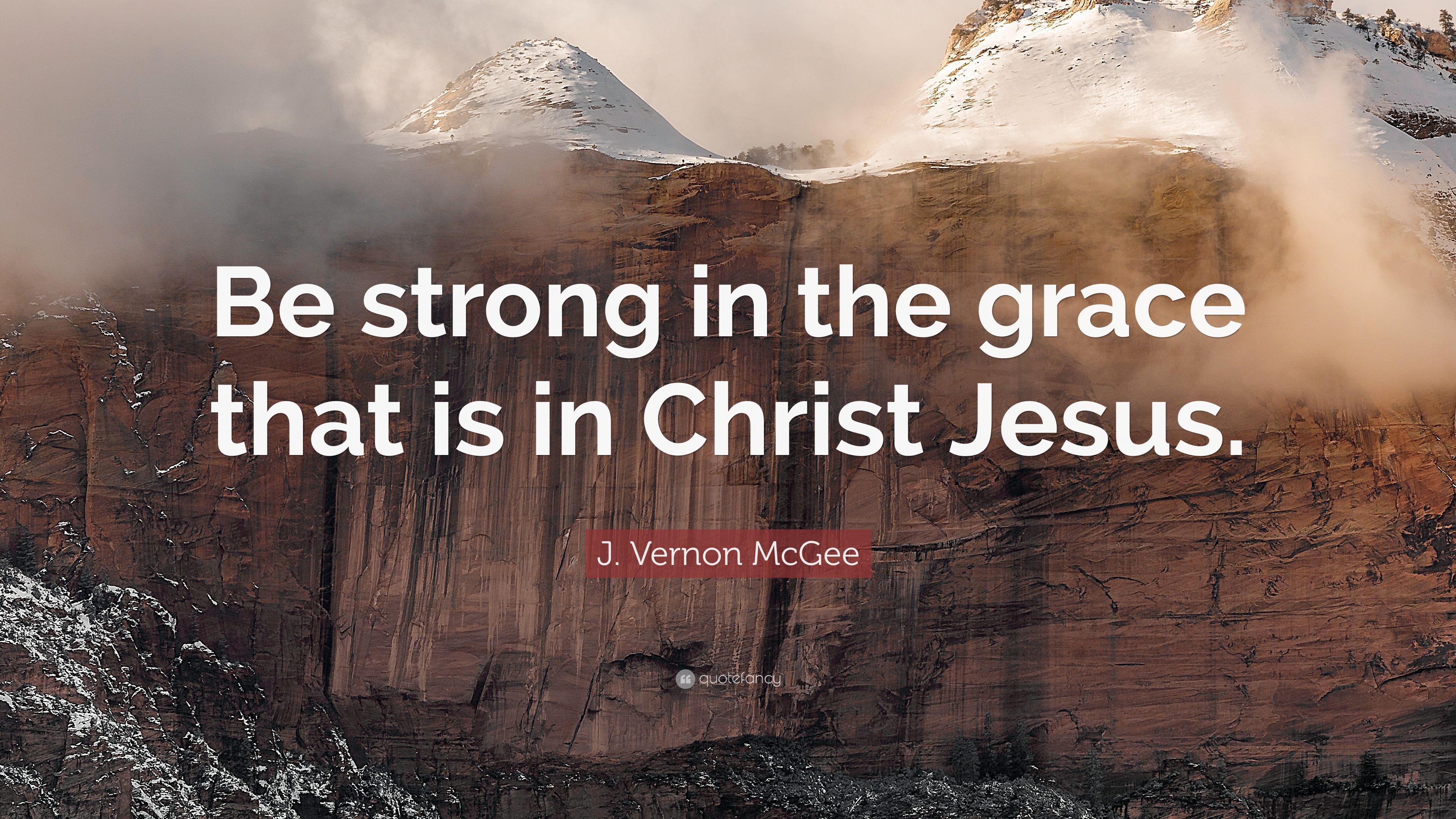 Endure Hardship for Christ
2 Timothy 2:1-13
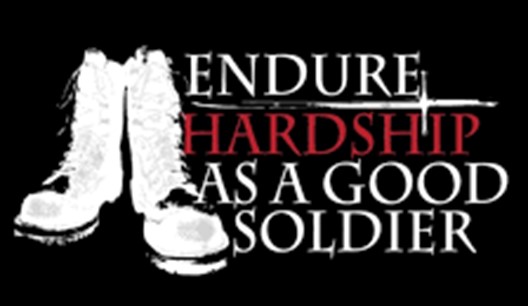 Endure Hardship for Christ
2 Timothy 2:1-13
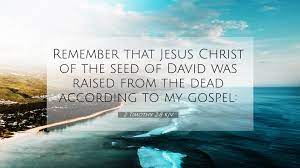 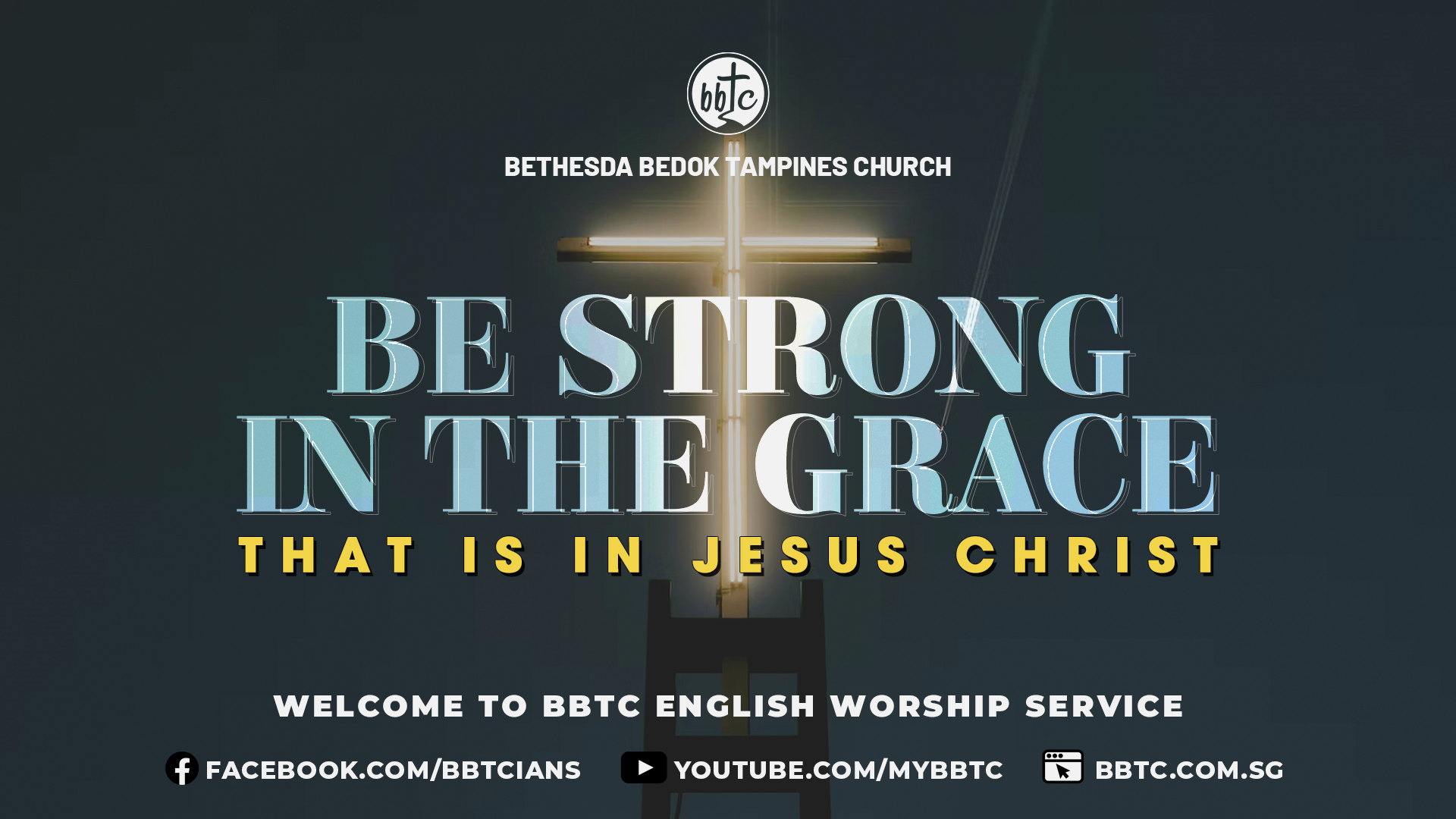 Endure Hardship for Christ
2 Timothy 2:1-13
2nd Timothy
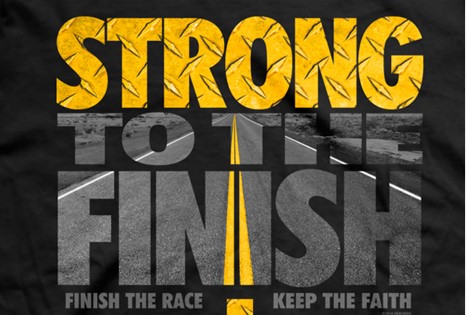 Endure Hardship for Christ
2 Timothy 2:1-13